Food chain
fish
One celled organism
organism that consists of a single cell
Amoebas,Algae,Plankton, and Bacteria are single celled organism
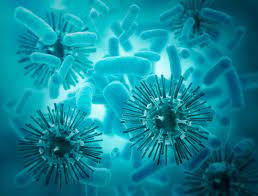 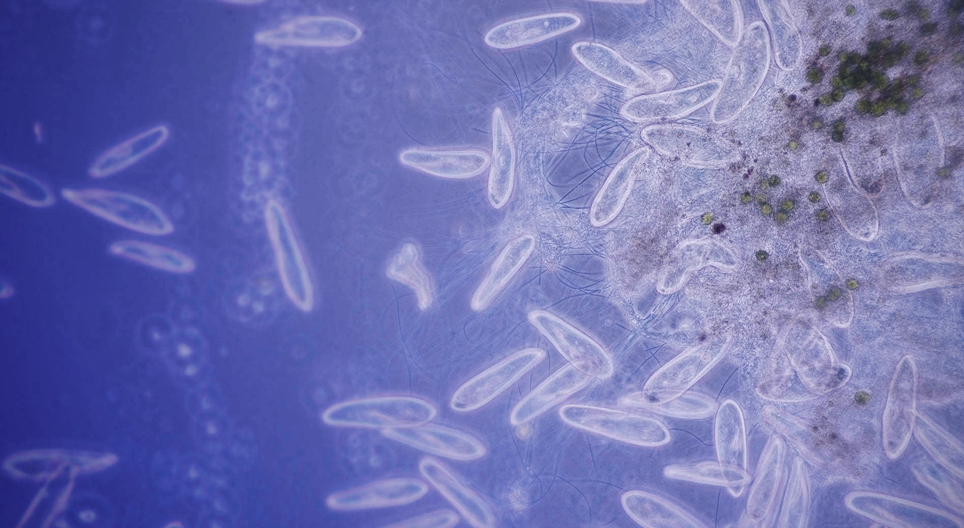 Shrimp-like creatures
shrimp-like creatures eat one celled organism
they are consumers
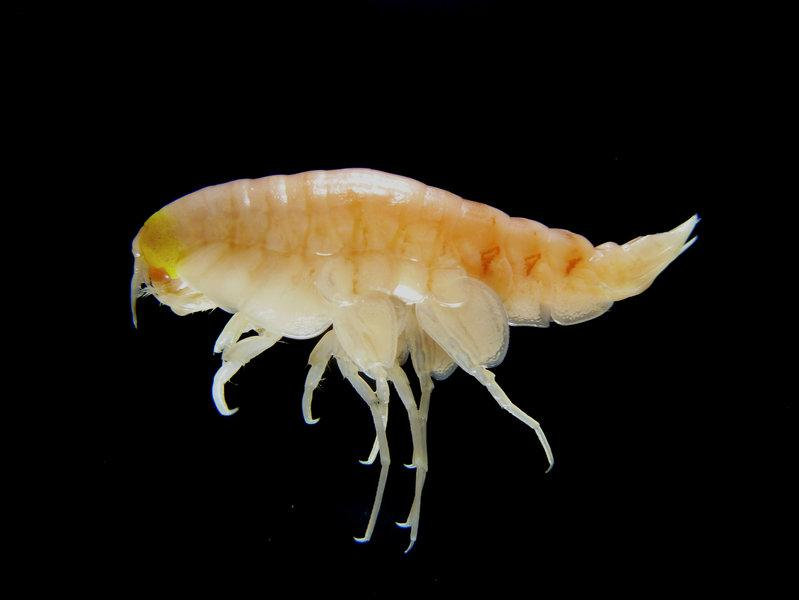 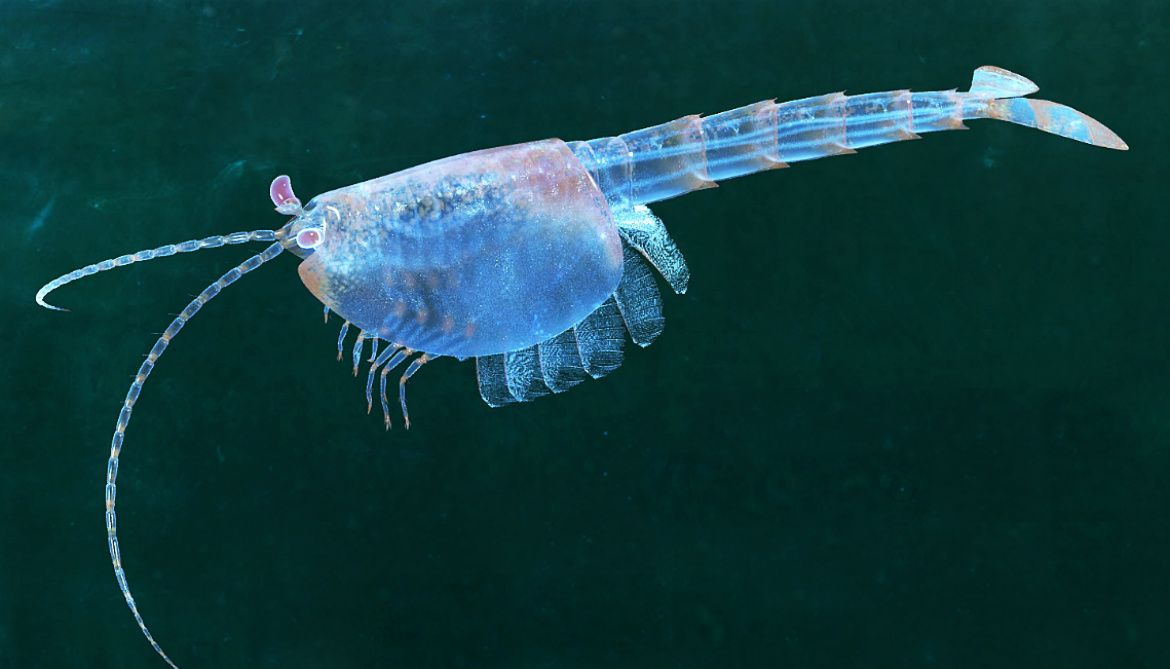 Small fish
they are used in fishing as a bait
for example sardines and herring
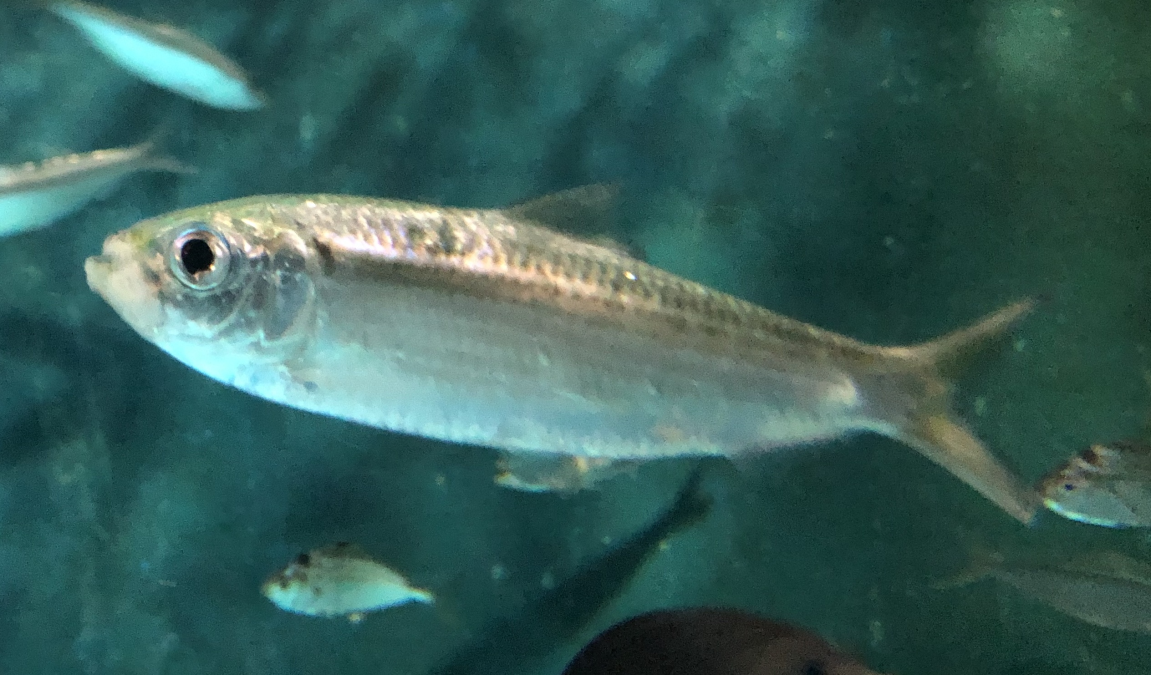 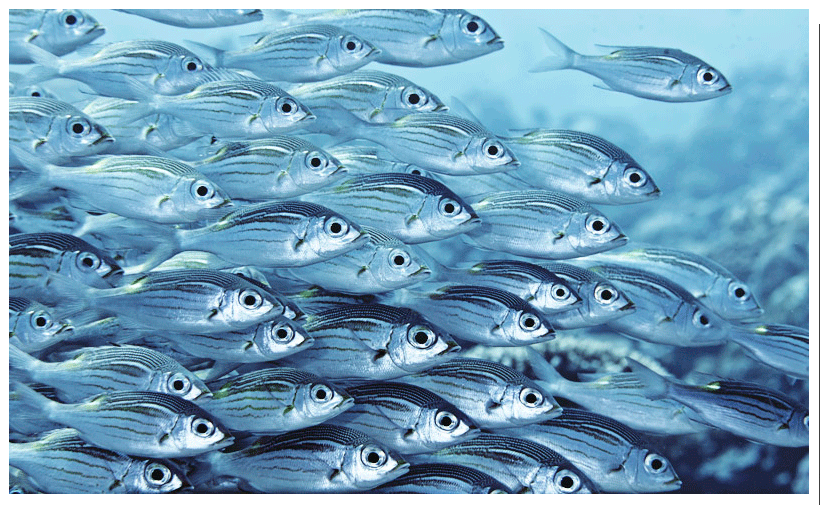 Large fish
you can eat them, you can find them easily in the shop
for example mackerela
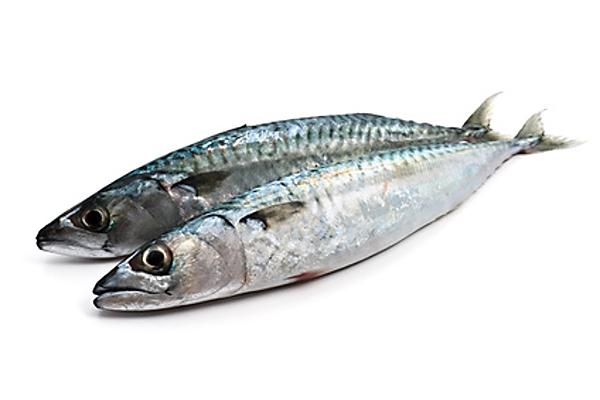 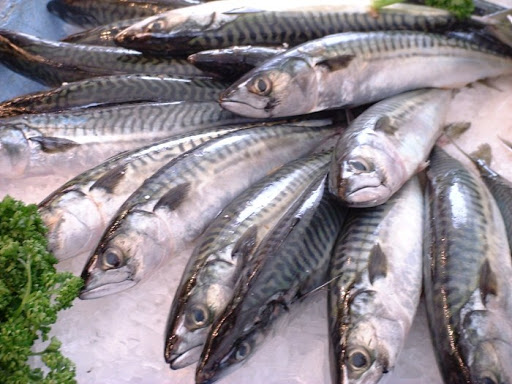 tuna
a saltwater fish 
tuna eats mackerela
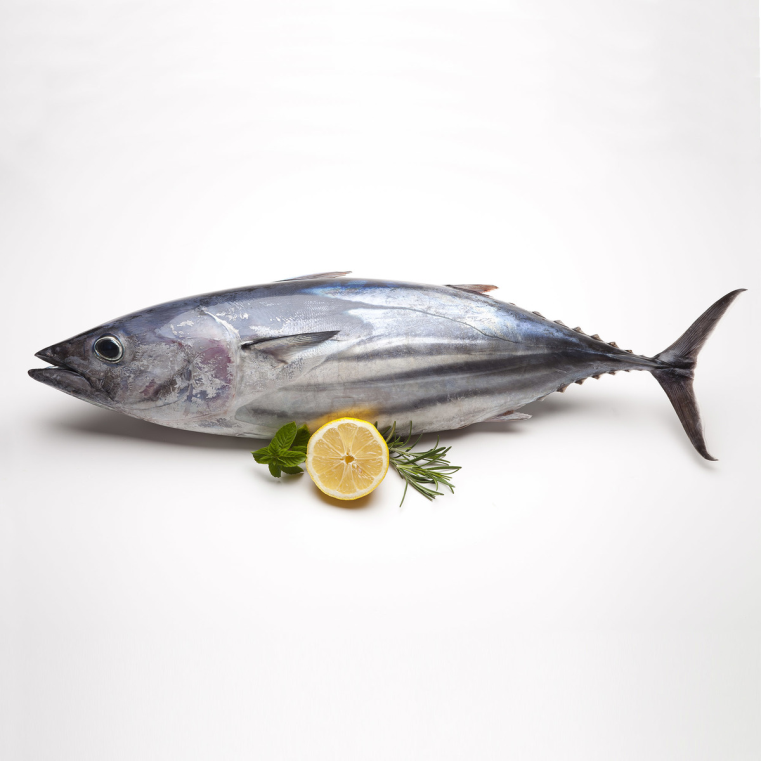 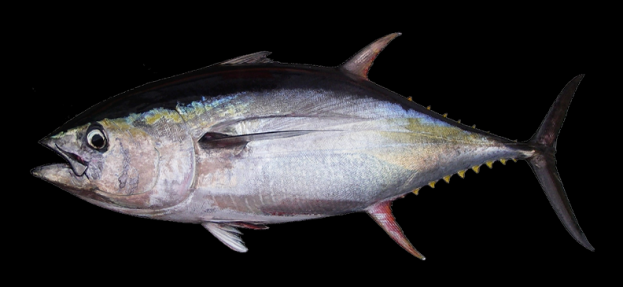 transportation
from ships transports them to restaurants
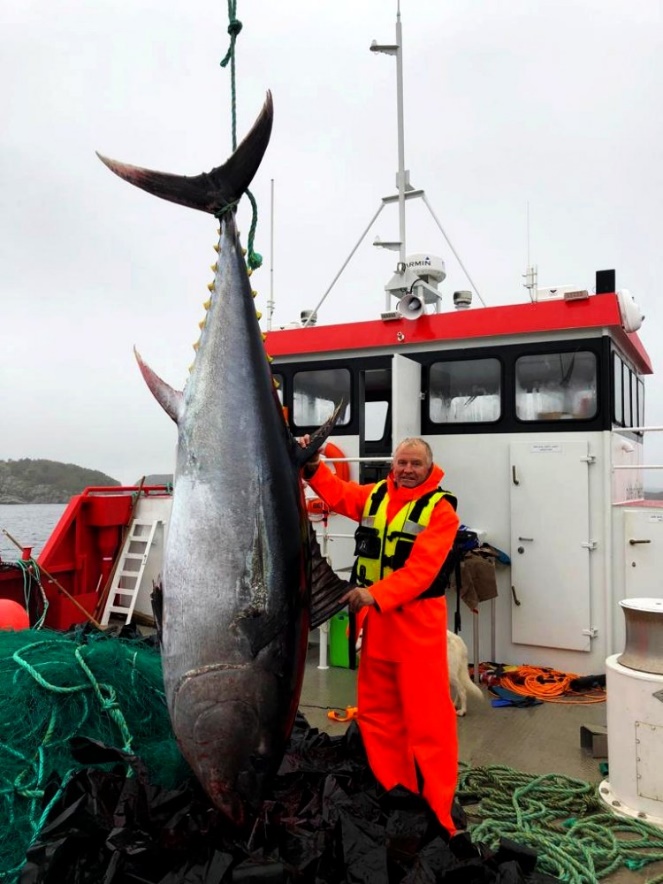 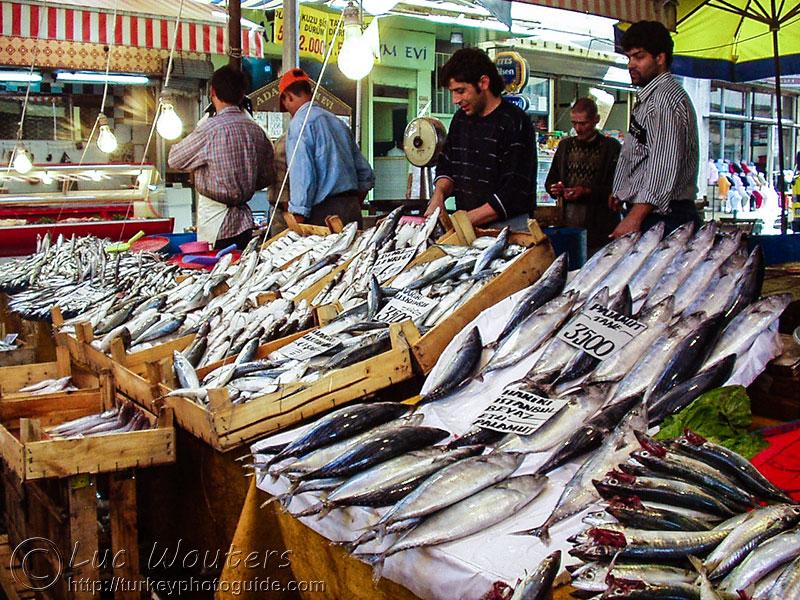 you can buy tuna in the shop, it's called tuna
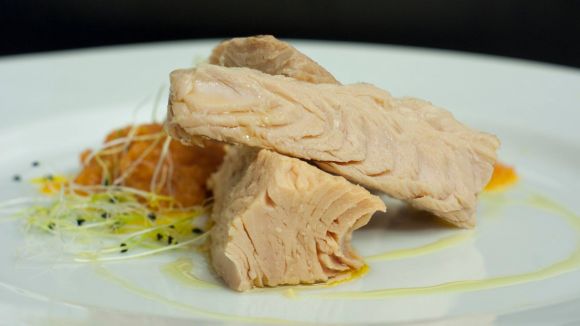 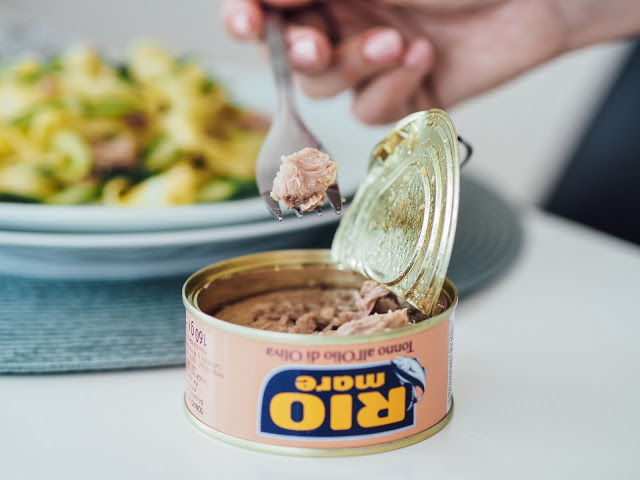 Tuna on the plate
in restaurants they make delicious meals like salads, wraps, char-grilled dishes and also sushi
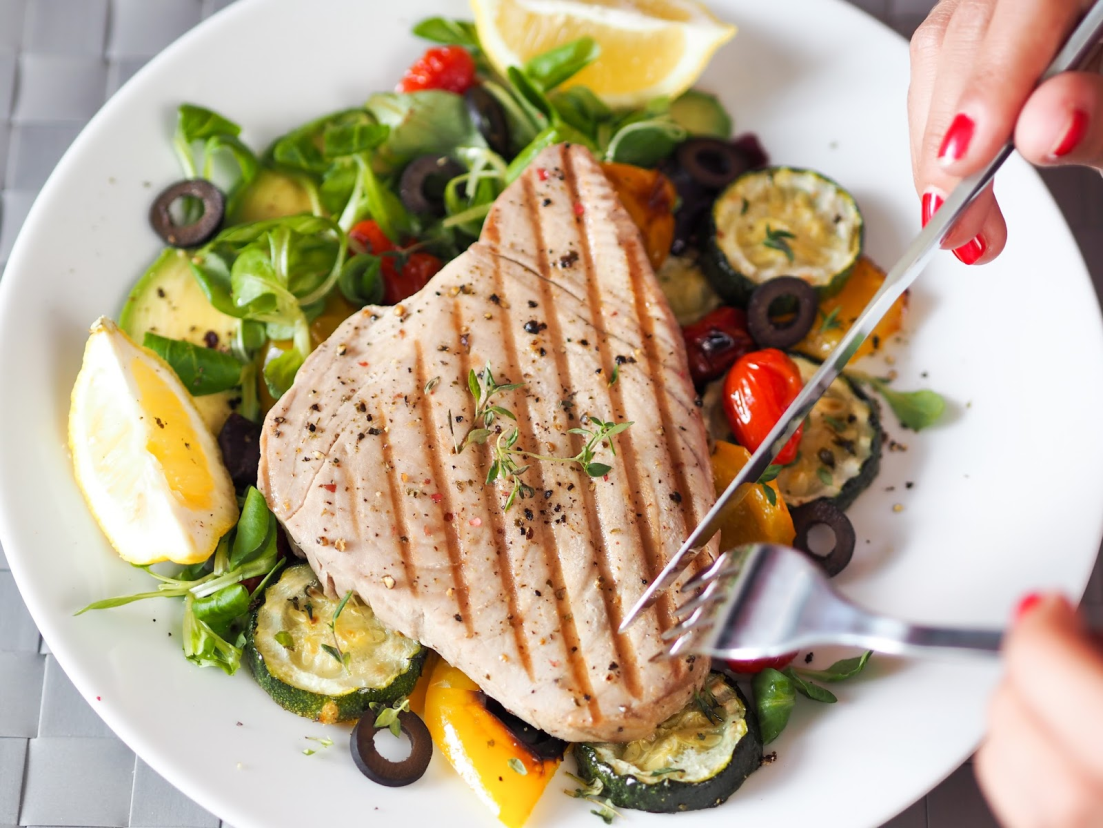 https://www.google.com/url?sa=i&url=https%3A%2F%2Fwww.luluhypermarket.com%2Fen-om%2Ffresh-tuna-fish-small-1kg-approx-weight%2Fp%2F769547_EA&psig=AOvVaw04nfftu6OHcQt5SoxGdQQ_&ust=1617210007843000&source=images&cd=vfe&ved=0CAIQjRxqFwoTCIC4kfO-2O8CFQAAAAAdAAAAABAh
https://www.google.com/url?sa=i&url=http%3A%2F%2Fmojebarevnakuchyne.blogspot.com%2F2017%2F05%2Ftunak-s-grilovanou-zeleninou.html&psig=AOvVaw34wVu_wisaBmjKL1ogby9d&ust=1617210360949000&source=images&cd=vfe&ved=0CAIQjRxqFwoTCNCOoJvA2O8CFQAAAAAdAAAAABAD
https://www.google.com/url?sa=i&url=http%3A%2F%2Fmojebarevnakuchyne.blogspot.com%2F2017%2F06%2Ftunak-s-chrestem-testovinami.html&psig=AOvVaw34wVu_wisaBmjKL1ogby9d&ust=1617210360949000&source=images&cd=vfe&ved=0CAIQjRxqFwoTCNCOoJvA2O8CFQAAAAAdAAAAABAJ
https://www.google.com/url?sa=i&url=https%3A%2F%2Frybolovnorsko.cz%2F2018%2F10%2Ftunak-utoci-na-farmy%2F&psig=AOvVaw0tN9oFZsz3iJLCgDb51y8G&ust=1617210398393000&source=images&cd=vfe&ved=0CAIQjRxqFwoTCLDp66zA2O8CFQAAAAAdAAAAABAD
https://www.google.com/url?sa=i&url=http%3A%2F%2Fwww.fao.org%2Fin-action%2Fglobefish%2Fmarket-reports%2Fresource-detail%2Fen%2Fc%2F1268643%2F&psig=AOvVaw0VWG_Ann7ErMCEr9qMoHjr&ust=1617210433712000&source=images&cd=vfe&ved=0CAIQjRxqFwoTCOiu-r7A2O8CFQAAAAAdAAAAABAD
https://www.google.com/url?sa=i&url=https%3A%2F%2Fwww.fishfiles.com.au%2Fconsuming%2Fbuying%2Fchoosing-species%2FBlue-Mackerel-118&psig=AOvVaw0VWG_Ann7ErMCEr9qMoHjr&ust=1617210433712000&source=images&cd=vfe&ved=0CAIQjRxqFwoTCOiu-r7A2O8CFQAAAAAdAAAAABAJ
https://www.google.com/url?sa=i&url=http%3A%2F%2Fwww.seaaroundus.org%2Fchinas-bohai-sea-left-with-only-tiny-fish%2F&psig=AOvVaw1SK80Nku4TbZawDeMSq1CF&ust=1617210477258000&source=images&cd=vfe&ved=0CAIQjRxqFwoTCNjdvtLA2O8CFQAAAAAdAAAAABAD

https://www.google.com/url?sa=i&url=https%3A%2F%2Fwww.pinterest.com%2Fpin%2F487796203370089606%2F&psig=AOvVaw3EPEA6jcr-TQC3DyHJCZ4k&ust=1617210516344000&source=images&cd=vfe&ved=0CAIQjRxqFwoTCKCikeXA2O8CFQAAAAAdAAAAABAJ

https://www.google.com/url?sa=i&url=https%3A%2F%2Fwww.pinterest.es%2Fpin%2F433753007856581495%2F&psig=AOvVaw1SK80Nku4TbZawDeMSq1C
F&ust=1617210477258000&source=images&cd=vfe&ved=0CAIQjRxqFwoTCNjdvtLA2O8CFQAAAAAdAAAAABAI
https://www.google.com/url?sa=i&url=https%3A%2F%2Fwww.nationalgeographic.com%2Ftravel%2Farticle%2F120828-amphipods-oceans-mariana-trench-wood-science-animals&psig=AOvVaw3EPEA6jcr-TQC3DyHJCZ4k&ust=1617210516344000&source=images&cd=vfe&ved=0CAIQjRxqFwoTCKCikeXA2O8CFQAAAAAdAAAAABAO
https://www.google.com/url?sa=i&url=https%3A%2F%2Fsciencing.com%2Flist-singlecell-organisms-8543654.html&
psig=AOvVaw05ZzR38vUwkVCo1UaQyjcH&ust=1617210558636000&source=images&cd=vfe&ved=0CAIQjRxqFwoTCPDNn_nA2O8CFQAAAAAdAAAAABAD
https://www.google.com/url?sa=i&url=https%3A%2F%2Fwww.sciencenews.org%2Farticle%2Fone-celled-life-possessed-tools-going-multicellular&psig=AOvVaw05ZzR38vUwkVCo1UaQyjcH&ust=1617210558636000&source=images&cd=vfe&ved=0CAIQjRxqFwoTCPDNn_nA2O8CFQAAAAAdAAAAABAI